LPOB 04: Diffraction par des structures périodiques dans différents domaines de la physique
Léa Cascaro   |   L3
Plan & bibliographie
L3
Diffraction par un réseau
Interférence à N ondes
Prise en compte de la diffraction
réseau blasés
Application à la couleurs des objets
Diffraction par les rayons X
Position du problème
Condition De Bragg
Les facteurs de structure et de forme
Ouverture diffraction neutron
H Prépa réseau de blasé
Asford 
Kittel
Walter appeld (TF de Fourrier)
I) 1)Interférence à N ondes
Poser le problème du réseau 
calcule de l’intensité à dans le plan focal d’une lentille(condition de fraunhofer)
rappelle des formules via slide
monochromatique incorrect
diffraction de fraunhofer
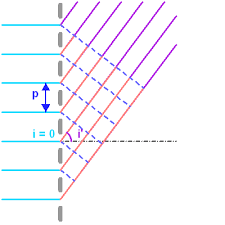 I)2) Prise en compte de la diffraction
On ajoute une extension spatiale au fente 
calcule
code python

facteur de forme :
facteur de structure :

Montrer l’universalité de la transformé de fourier pour étudier la persisté d’un systme
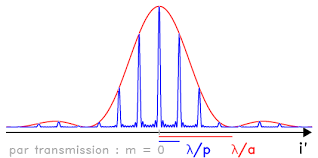 I)3) Réseaux blasés
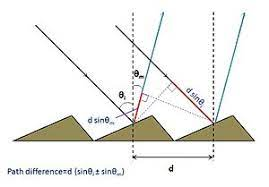 Principe: changer l’angle d’incidence sur le réseau pour choisir l’ordre d'interférence qu’on visualise
I)4) Application la couleur des solides
Détermination du pas de l’aile du colibri
formule des réseau a=lambda/si(theta)
distnance en orde ~2cm
focale ~5cm
2micro
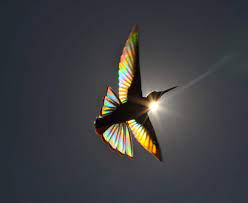 II)1)Position du problème
formule du réseau à 3D

choc élastique -> relation sur kincident  et kfinal
II) 2) Condition de Bragg
Introduction à la loi de bragg : 
n lambda= 2dsin(theta)
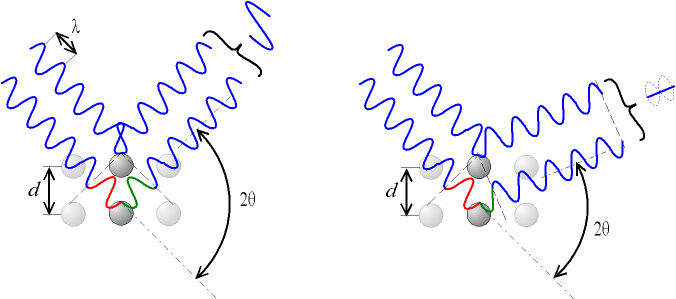 II) 3) Facteur de structure et de forme
Ouverture chimie: ADN , protéine, virus
Appronfidre
Echographie: Réseau d'émission
Radar:
Réseau de télescope: